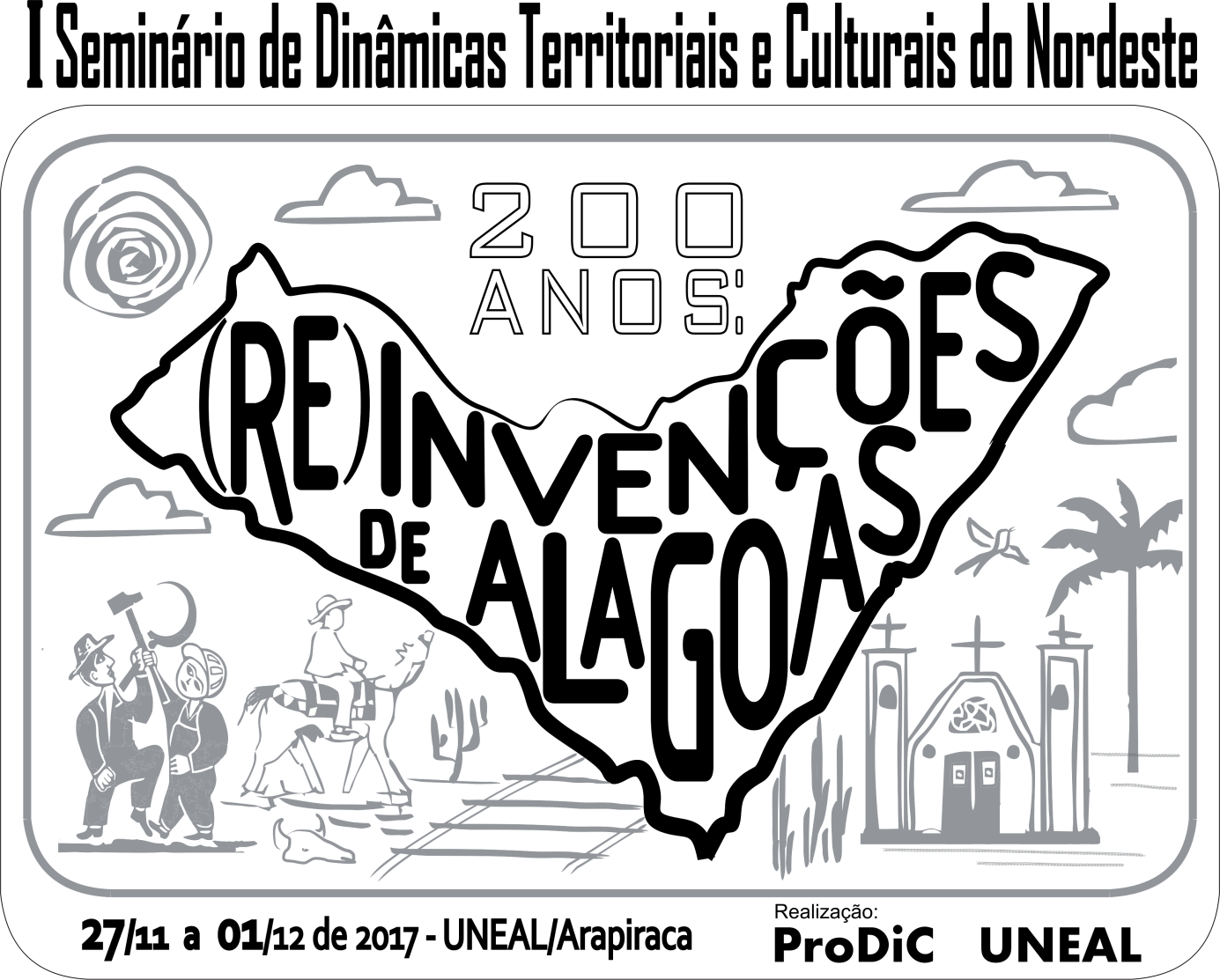 I Seminário de Dinâmicas  Territoriais e Culturais do Nordeste- UNEAL/PRODIC
TÍTULO DO TRABALHO
Nome do autor
Universidade e e-mail de contato do autor
Nome do co-autor
Nome do co-autor 02
INTRODUÇÃO
JUSTIFICATIVA
OBJETIVO
METODOLOGIA
LOCAL DE ESTUDO
SUBTÍTULOS
CONCLUSÃO
REFERÊNCIA